Computer-based methods for artifact reduction.
Metal artifacts in computed tomography.
Ahmad Biglari, M.Sc. Med. Informatics
Contents:
Imaging System (CT)
CT Generation
Artifact
Types of artifact (artifact in CT)
Methods for artifact reduction
Why CT?
Conventional radiography suffers from the collapsing of 3D structures onto a 2D image
Although resolution is lower in CT, it has extremely good low contrast resolution, enabling the detection of very small changes in tissue type
CT gives accurate diagnostic information about the distribution of structures inside the body
[Speaker Notes: Warum CT?
Konventionelle Röntgenaufnahmen leidet unter dem Kollabieren der 3D-Strukturen auf ein 2D-Bild
Obwohl Auflösung niedriger in der CT ist, hat es extrem gute Tiefkontrastauflösung, die den Nachweis von sehr kleinen Veränderungen der Gewebetyp
CT gibt genaue Diagnose-Informationen über die Verteilung der Strukturen im Inneren des Körpers]
Imaging System (CT)
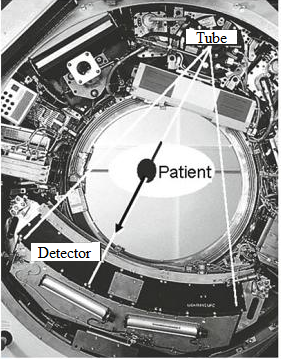 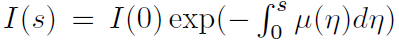 CT:
	In computed tomography, the use of a computer absolutely necessary in order to produce cross-sectional images from the raw data.
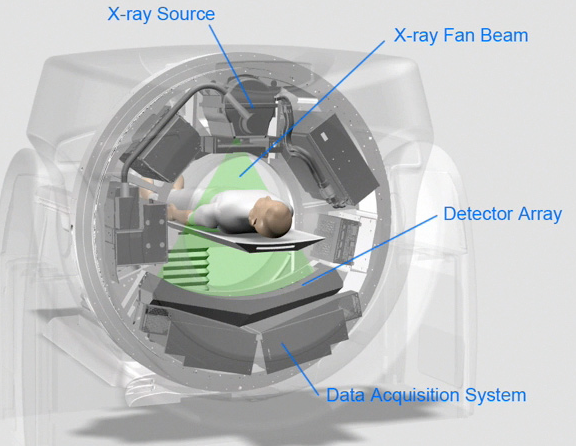 [Speaker Notes: Die Bildgebung in der Computertomographie (CT) basiert auf der Abschw¨achung von
R¨ontgenstrahlung durch ein Objekt, repr¨asentiert durch I(s) = I(0) exp(􀀀
R s
0 ()d)
mit der Anfangsintensit¨at I(0), den Abschw¨achungskoeffizienten  auf der zur¨uckgelegten
Strecke s, der am Detektor erfassten Intensit¨at I(s) und der Position . Metallobjekte, z. B.
Zahnf¨ullungen oder Implantate, weisen einen sehr hohen Abschw¨achungskoeffizienten
auf. Ab einer gewissen Metalldicke kann es zu einer so genannten Totalabsorption der
R¨ontgenstrahlung kommen. Dies widerspricht zwar der theoretisch definierten Abschw¨achung,
in der Praxis liegt das Nutzsignal jedoch unter der Rauschschwelle und kann nicht
mehr differenziert werden.]
Tomography
 	Various imaging techniques combined, which determine the internal spatial structure of an object and can (also called layer images or tomograms) in the form of slice images represent.
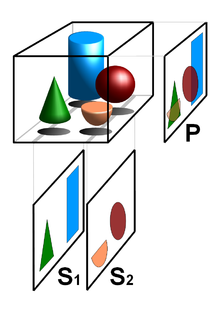 Basic principle of tomography: superposition free tomographic slice images S1 and S2 as opposed to the projected image P
[Speaker Notes: توموگرافی 
  تکنیک های تصویر برداری های مختلف ترکیب، که به تعیین ساختار داخلی یک شی و می تواند در قالب تصاویر تکه (همچنین تصاویر لایه و یا توموگرافی 
   نامیده می شود) باشد.]
What are we measuring?

The average linear attenuation coefficient, µ, between tube and detectors
Attenuation coefficient reflects the degree to which the x-ray intensity is reduced by a material
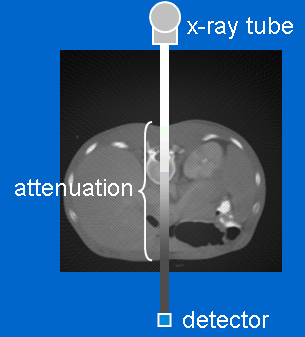 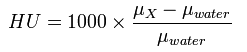 [Speaker Notes: Was messen wir?
Die durchschnittliche lineare Schwächungskoeffizient μ zwischen Rohr und Detektoren
Dämpfungskoeffizienten reflektiert den Grad, zu dem die Röntgenstrahlintensität wird durch ein Material reduziert]
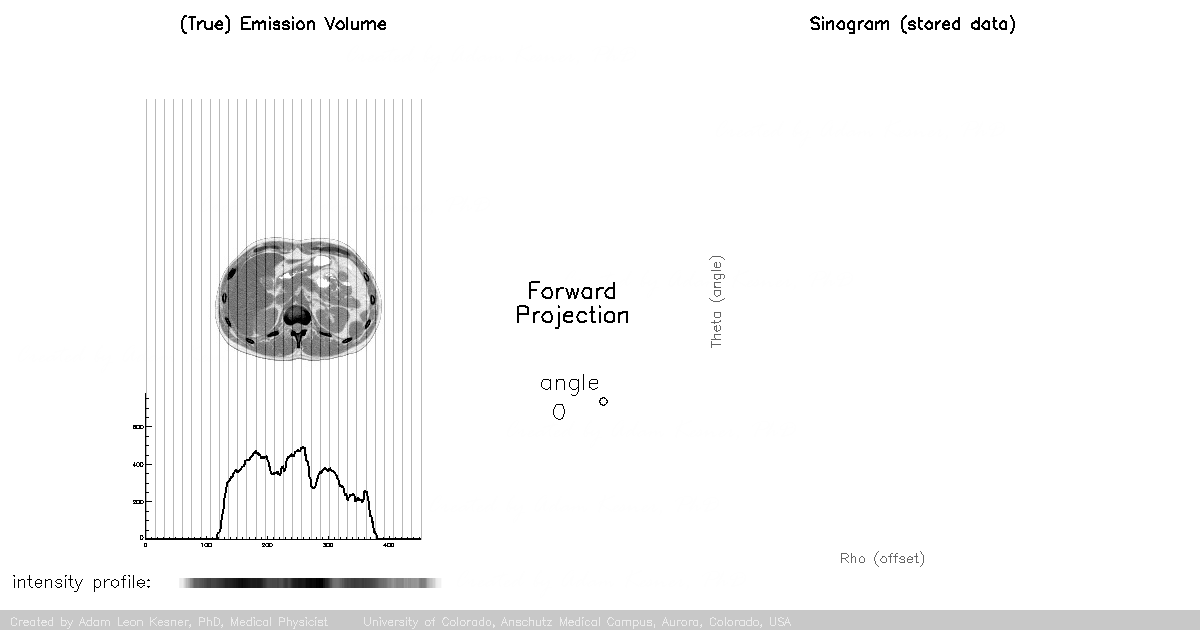 History: First generation CT scanner
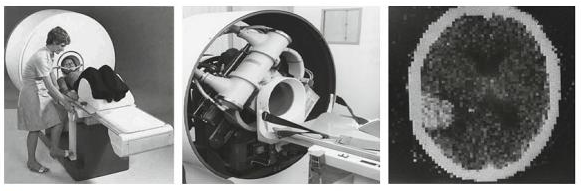 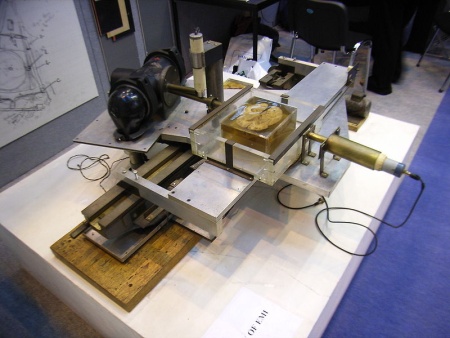 Cormack 1963
 Godfrey Hounsfield in 1969
 Scan Duration: 9 Days
History: First generation CT scanner
Singel detector
Translate- rotate
		acquisation:
			-Translates across patient
			-Rotates around patient
Very slow
Minutes per slice
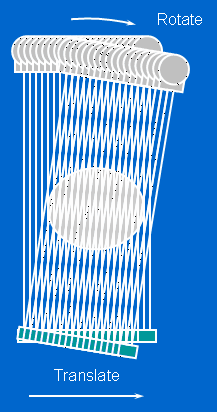 History: Second generation CT scanner
Narrow fan beam (10°)
Multiple detectors
Multiple angle acquisition at each position
Larger angle rotate
Translate still required
Slow
 20s per slice
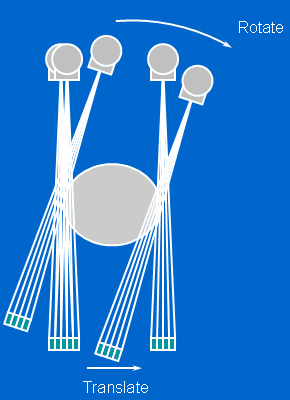 [Speaker Notes: Schmalen Fächerstrahl (10 °) 
mehrere Detektoren 
Mehrere Winkelerfassung an jeder Position 
Größere Winkel drehen 
Übersetzen noch benötigt 
langsam 
  20s pro Scheibe]
History: Third generation CT scanner
Fan beam
Multiple (500 - 1000) rotating detectors
Rotation only
no translation required
Much faster
as fast as 0.5 s per rotation
most common modern scanner design
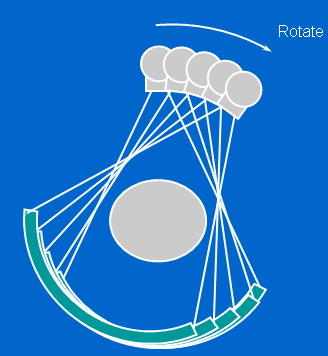 [Speaker Notes: 64 Schichten in jeder Projektion
700 Messwerten Pro Schicht
Pro Rotation 1000 Projektionen gemessen
Die Rotationszeit beträgt 0,33 s]
History: Dual-Source-CT
2005
Recording time for a CT image 83ms
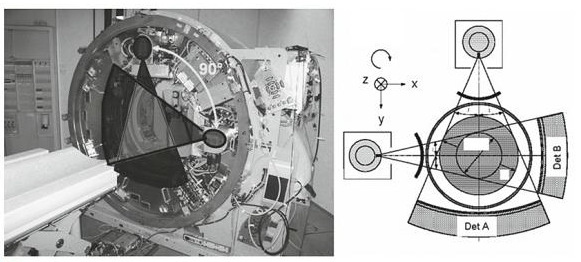 [Speaker Notes: Aufnahmezeit für eine CT-Bild 83ms
زمان ضبط برای 83MS CT تصویر]
640-layers volume computed tomography 
-0.175 S in only a heartbeat 
The complete cardiological diagnostics can be carried out with only one study: 
Calcium score (measuring the degree of calcification of the coronary arteries) 
Perfusion (blood flow - imaging of the coronary vessels) 
Morphology incl. Plaque analysis and stenosis determination function 
Stress Assessment (contraction / blood flow to
 		the heart muscle, and load)
Helical Scanner
[Speaker Notes: Scannen ganzer Organe in nur einer Rotation
640-Schichten Volumen Computertomographie
 	-0,175 s in nur einem Herzschlag

Die komplette kardiologische Diagnostik ist mit dem in nur einer Untersuchung durchführbar:
Calcium Score (Messung des Verkalkungsgrades der Herzkranzarterien)
Perfusion (Durchblutung – Darstellung der Herzkranzgefäße)
Morphologie inkl. Plaqueanalyse und Stenosebestimmung
Funktion
Stressuntersuchung (Kontraktion / Durchblutung des Herzmuskels und Belastung)

40-لایه حجم CT اسکن است 
-0.175 S تنها در یک ضربان قلب 

کامل تشخیص قلب را می توان با تنها یک مطالعه انجام شده: 
نمره کلسیم (اندازه گیری درجه کلسیفیکاسیون عروق کرونر) 
پرفیوژن (جریان خون - تصویربرداری از عروق کرونر) 
مورفولوژی شامل پلاک و تنگی مشخصات تجزیه و تحلیل 
عملکرد 
سنجش استرس (انقباض / جریان خون به عضله قلب، و بار)]
Contents:
Imaging System (CT)
CT Generation
Artifact
Types of artifact (artifact in CT)
Methods for artifact reduction
Problems of CT
	Artifacts:
	The images are either not intended to diagnose or even comes to a                           misdiagnosis due to faulty image structures.

Irregularities that occur in a calculated from the unit cut.
The image in question can not medically needed. 
It can, however, methods are used which can improve the quality of the recordings.
[Speaker Notes: die Bilder entweder nicht mehr zur Diagnose geeignet sind oder es gar zu einer Fehldiagnose aufgrund von fehlerhaften Bildstrukturen kommt.

Unregelmäßigkeiten, die in einem von der Einheit berechneten Schnitt auftreten. 
Das fragliche Bild kann nicht medizinisch notwendig. 
Es kann jedoch Methoden verwendet werden, die die Qualität der Aufnahmen verbessert werden kann.]
Typical properties of artifacts

Device-related causes 
Patient-related causes 
Physical causes
[Speaker Notes: gerätebedingte Ursachen
patientenbedingte Ursachen
physikalische Ursachen]
Typical properties of artifacts

Unit-related artifacts
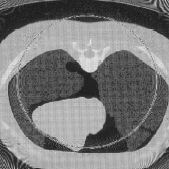 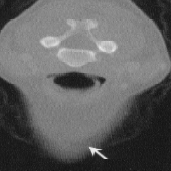 Buzug, Thorsten M., Einführung in die Computertomographie, Springer-Verlag, Berlin, 2004
[Speaker Notes: Der Teil- oder Partialvolumenartefakt bei einer axialen Aufnahme des menschlichen Kopfes in Höhe des Kinns: Die Kontrast
übergänge am Unterkiefer (siehe Pfeil) sind verschwommen und unscharf (Abbildung aus [1], S.378).]
Typical properties of artifacts

Physical artifacts
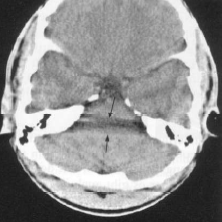 Buzug, Thorsten M., Einführung in die Computertomographie, Springer-Verlag, Berlin, 2004
[Speaker Notes: Der Aufhärtungsartefakt in einem Tomogramm der menschlichen Schädelbasis: Besonders an einigen kontrastreichen Strukturen
treten (durch Strahlenaufh¨artung bedingte) schattenförmige Veränderungen der Dichte auf (siehe Pfeile) (Abbildung aus [1], S.369).]
Typical properties of artifacts

Patient-related artifacts
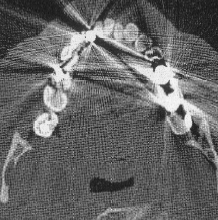 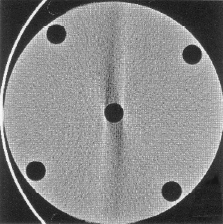 Buzug, Thorsten M., Einführung in die Computertomographie, Springer-Verlag, Berlin, 2004
[Speaker Notes: Der Metallartefakt beim Computertomogramm eines menschlichen Kiefers mit massiven Zahnfüllungen. Der Fehler breitet
sich von den Metallobjekten strahlenförmigüber das gesamte Bild aus (Abbildung aus [1], S.375).


Der Bewegungsartefakt bei konstanter Einführung eines Stabes in ein Plexiglasphantom. Im Bild deutlich zu erkennen sind
die streifenförmigen Dichteverschiebungen (Abbildung aus [1], S.371).]
Methods for artifact reduction

Filtered Back Projection (FBP)








Linear Interpolation (LI)
Metal Deleation Technique (MDT)
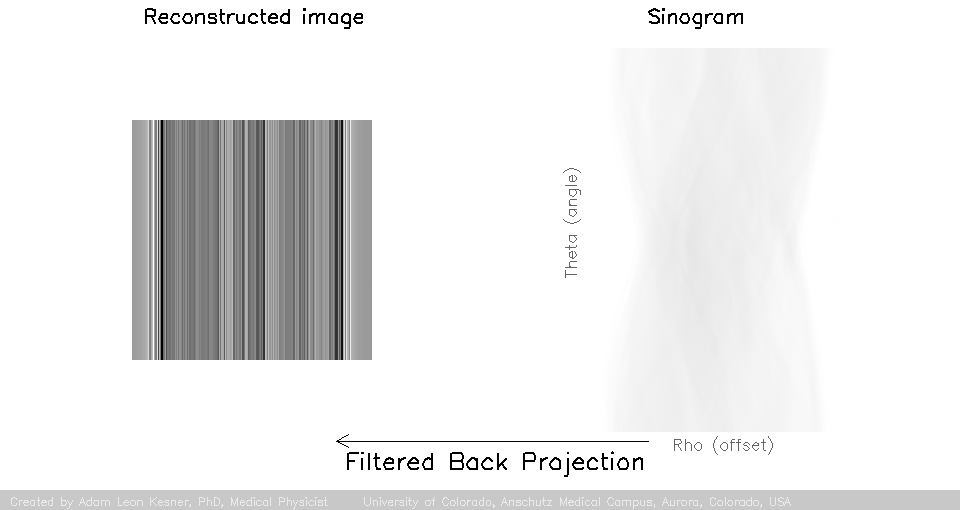 [Speaker Notes: درونیابی خطی]
Metal Artifact
By metallic objects (implants) in the tooth or hip occur. 
Nonlinear change in the X-ray spectrum 
Inconsistent projection data 
Often star-shaped artifacts around metal objects
[Speaker Notes: durch metallische Gegenstände (Implantate) in Zahn oder Hüfte auftreten. 
In der Computertomographie führen Metallobjekte innerhalb des durchstrahlten Körpers zu einer nichtlinearen Veränderung des Röntgenspektrums. Nach Rekonstruktion der Schnittbilder aus diesen inkonsistenten Projektionsdaten treten häufig sternförmige Artefakte um die Metallobjekte herum auf. Diese Beeinträchtigung der Bildqualität kann dazu führen, dass die Bilder entweder nicht mehr zur Diagnose geeignet sind oder es gar zu einer Fehldiagnose aufgrund von fehlerhaften Bildstrukturen kommt.

اشیاء باقیمانده فلزی 
توسط اشیاء فلزی (ایمپلنت) در دندان یا لگن رخ می دهد. 
تغییرات غیر خطی در طیف اشعه X-
اطلاعات طرح ریزی متناقض 
اغلب مصنوعات ستاره شکل در اطراف اشیاء فلزی]
Artifact reduction
MDT: Creation of the metal mask
Generate binary image
Load sinogram data
Reconstruct the sinogram
Create a binary image from the metal-mask
Carry forward projection of the metal mask
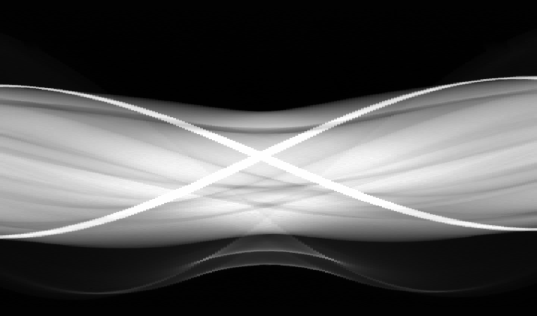 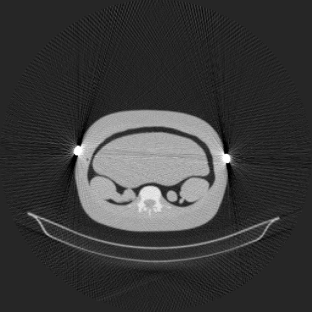 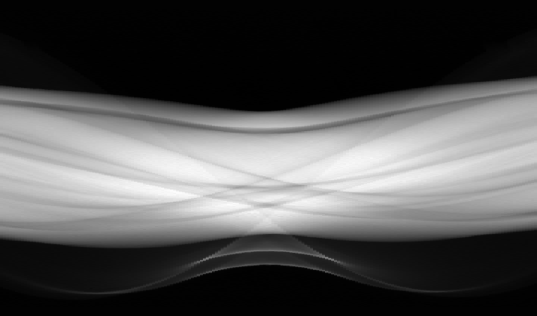 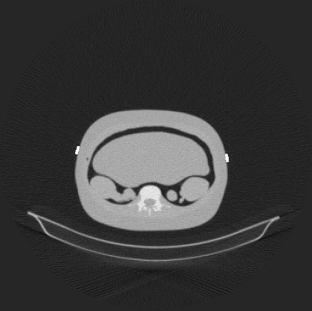 [Speaker Notes: Creation of the metal mask]
Noise reduction
Load
masks data
Load 
sinogram data
Create a Gaussian filter
Apply Gaussian filter
Replace metal artifacts with filtered values
Reconstruct filter sinogram
Insert Window
leveling
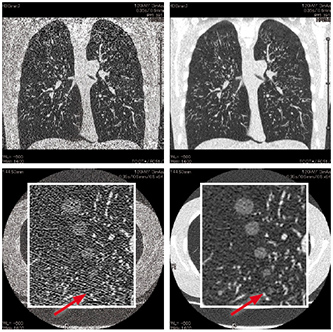 3D Adaptive Iterative Dose Reduction for CT FDA Cleared (medgadget.com)
[Speaker Notes: Metal data set (upper line) and reference data set (bottom row) in the Radon space (a) and after FBP in the image area (b).

کاهش سر و صدا]
Noise reduction
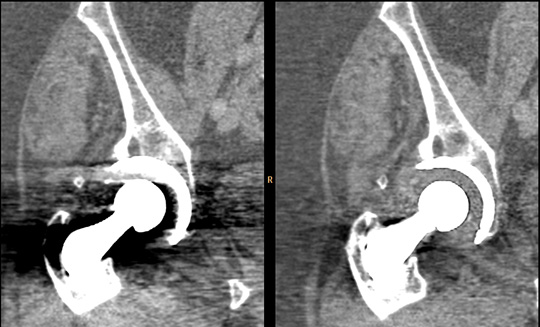 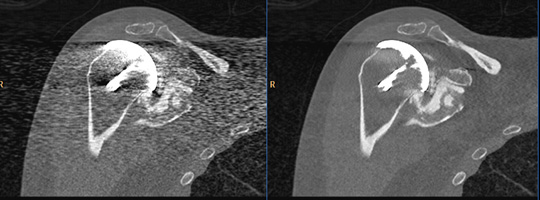 reduces artifacts caused by large orthopedic implants. (healthcare.philips.com)
Methods for artifact reduction
 
 FBP: Coils
MDT , a new method for reducing metal streak artifacts in CT scans
F. Edward Boas and Dominik Fleischmann, Stanford Hospital, 2010
Methods for artifact reduction
 
 LI: Coils
MDT , a new method for reducing metal streak artifacts in CT scans
F. Edward Boas and Dominik Fleischmann, Stanford Hospital, 2010
Methods for artifact reduction
 
 MDT: Coils
MDT , a new method for reducing metal streak artifacts in CT scans
F. Edward Boas and Dominik Fleischmann, Stanford Hospital, 2010
Methods for artifact reduction

 FBP:Dental fillings
MDT , a new method for reducing metal streak artifacts in CT scans
F. Edward Boas and Dominik Fleischmann, Stanford Hospital, 2010
Methods for artifact reduction

 LI: Dental fillings
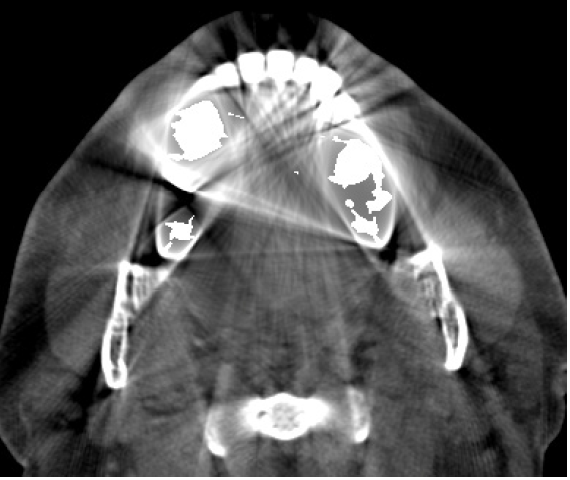 MDT , a new method for reducing metal streak artifacts in CT scans
F. Edward Boas and Dominik Fleischmann, Stanford Hospital, 2010
Methods for artifact reduction

 MDT:Dental fillings
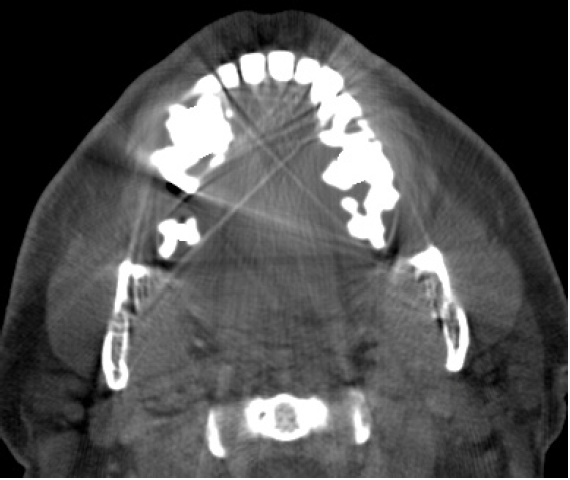 MDT , a new method for reducing metal streak artifacts in CT scans
F. Edward Boas and Dominik Fleischmann, Stanford Hospital, 2010
Methods for artifact reduction

 Dental fillings
FBP
LI
MDT
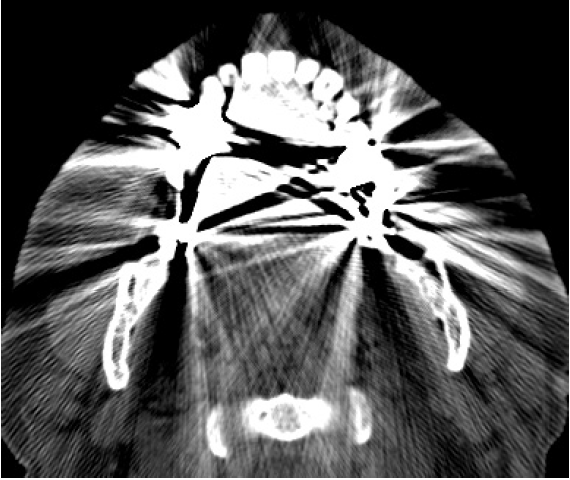 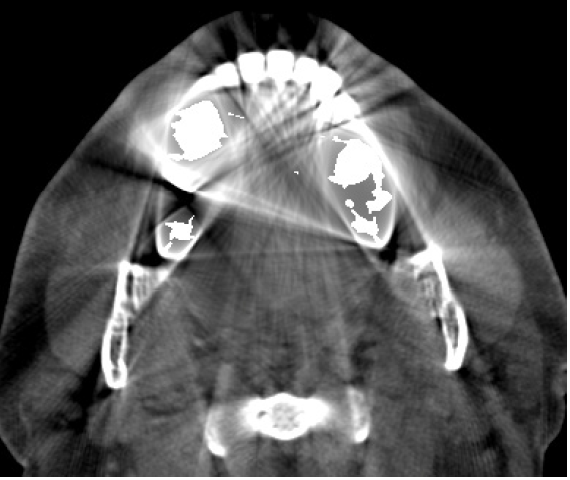 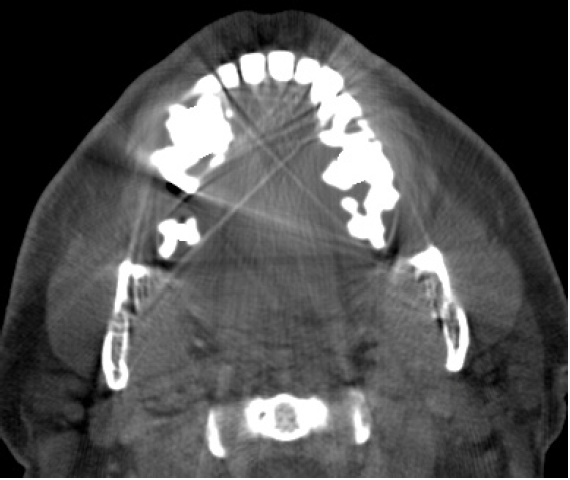 MDT , a new method for reducing metal streak artifacts in CT scans F. Edward Boas and Dominik Fleischmann, Stanford Hospital, 2010
Health risks
Dr. Münchhoff, Technische Universität München,2000.
[Speaker Notes: Diese bewerteten Größen haben, ebenso wie die nicht bewerteten Energiedosen, die Einheit J/kg. Um sie jedoch als bewertete Dosen auszuzeichnen, werden sie im internationalen Maßsystem in der physikalischen Einheit Sievert (Sv = J/kg, früher auch REM) angegeben.]
Conclusion: 

Rapid development 

Images with better quality 

Increase the diagnostic possibilities by CT 

Load reduction of the beam 

Better correction possibilities of Artifacts 

This off continues in future
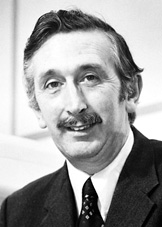 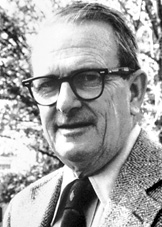 The Nobel Prize in Physiology or Medicine 1979
[Speaker Notes: Conclusion:

Rasante Entwicklung

Bilder mit bessere qualität

Zunahme der Diagnostische Möglichkeiten durch CT

Senkung der Strahl belastung

Bessere Korrektur Möglichkeiten der Artrtifakte

Dieser weg setzt sich in zukunft fort

: 
توسعه سریع 
عکس با کیفیت بهتر 
افزایش احتمالات تشخیصی توسط CT 
کاهش بار از پرتو 
امکانات بهتر اصلاح آثار 
این را در آینده ادامه می یابد]
Tank you
 for
 your attention